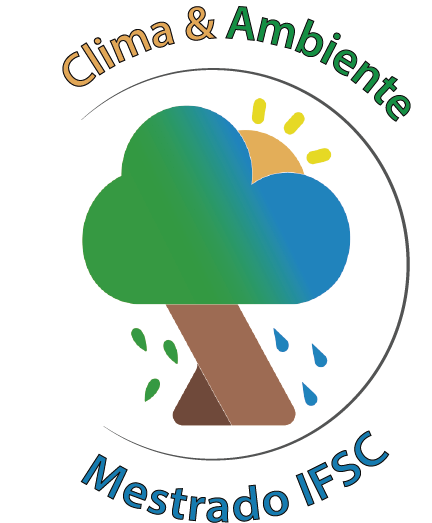 Título